Lab 16 Remake Guide
Relationships and Biodiversity
Overview
Answer all questions in the packet while filling out the data table on the last page
Test 1 - Structural Characteristics of Plants
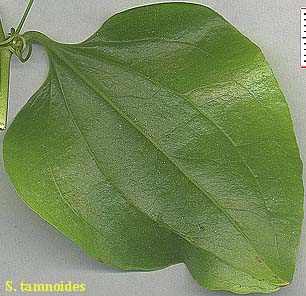 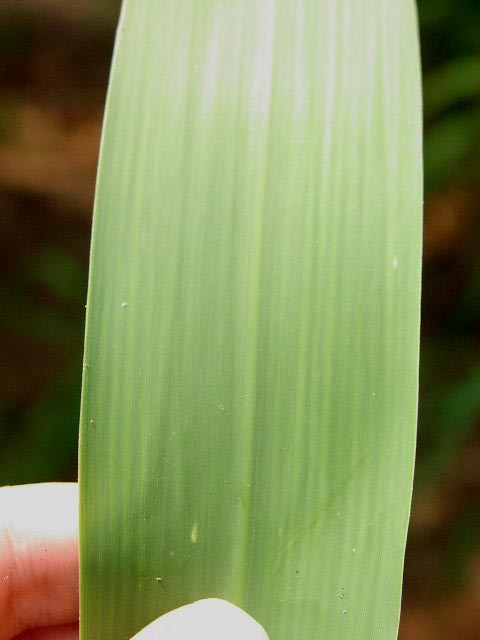 QUESTION:

Which leaves most closely resemble the leaves produced by Botana curus?

Record your observations in the data table.
Species Z
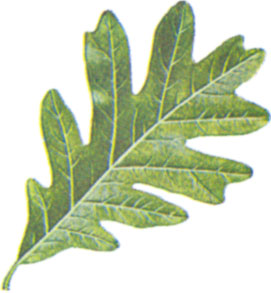 Botana curus
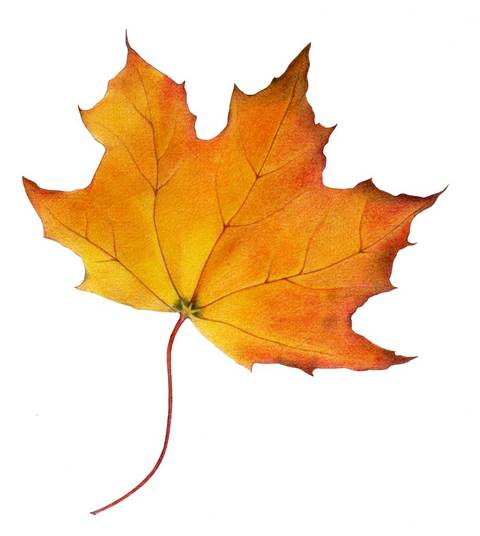 Species Y
Species X
Test 2 – Structural Characteristics of Seeds
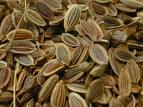 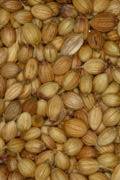 QUESTION:

Which seeds most closely resemble the seeds produced by Botana curus?

Record your observations in the data table.
Botana curus seeds
Species X seeds
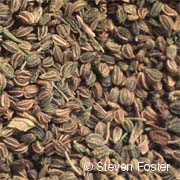 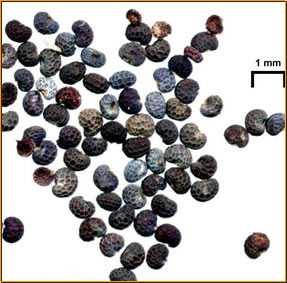 Species Y seeds
Species Z seeds
Test 3 – Microscopic Internal Structures of Stems
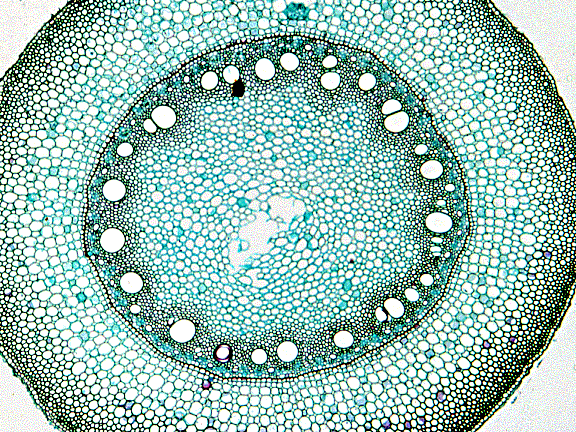 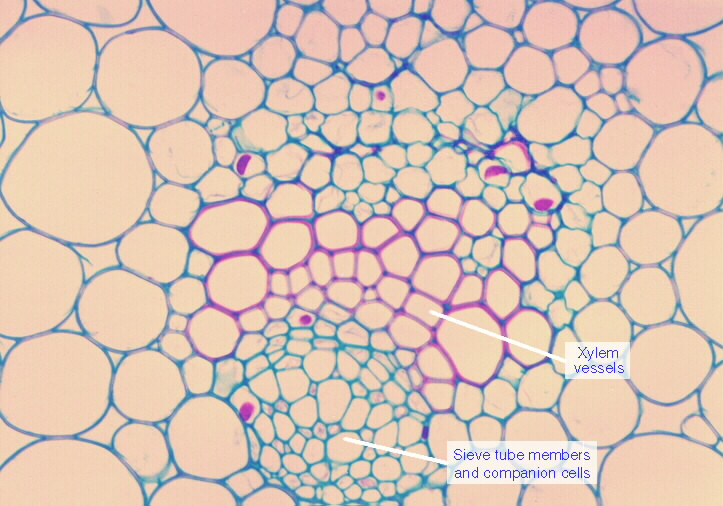 QUESTION:

Which stem structures most closely resemble the stem structures of Botana curus?

Record your observations in the data table.
Species X
Botana curus
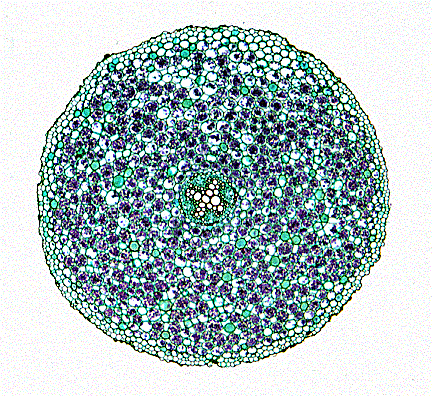 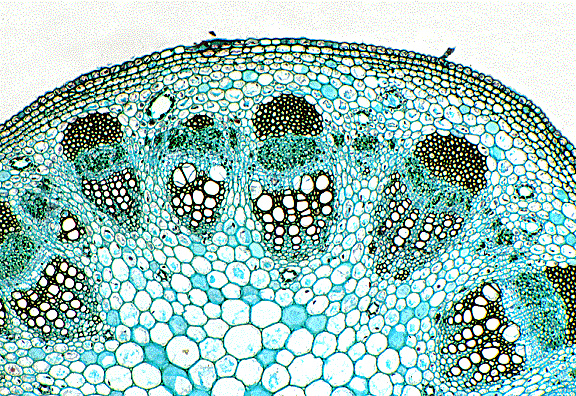 Species Y
Species Z
Test 4 – Paper Chromatography to Separate Plant Pigments
Water migrates up paper via capillary action and carries plant pigments with it.
B.curus
X
Y
Z
B.curus
X
Y
Z
“Spot” your chromatography paper and label it with a pencil.
Test 5 – Indicator Tests for Enzyme M
Botana curus
Botana curus
(“fizzed” a little)
Species X
Species X
(no “fizz”)
Indicator Enzyme M
Species Y
Species Y
(“fizzed” a little)
Species Z
Species Z
(“fizzed” a little)
Add a small sprinkle of “Indicator Enzyme M”
Put two drops of each plant Extract in separate wells of the well tray.
Record your results.
Test 6 – Gel Electrophoresis
Botana Curus	X			Y		      Z
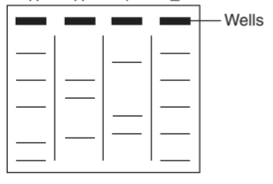 Test 7 – Amino Acid Sequence
This section is in your lab handout. Complete the amino acid sequence, then fill out the data table
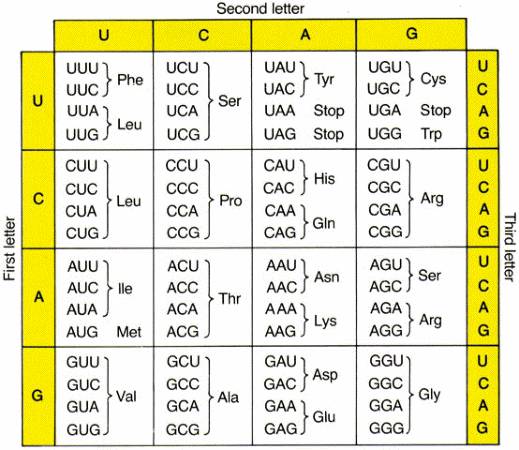